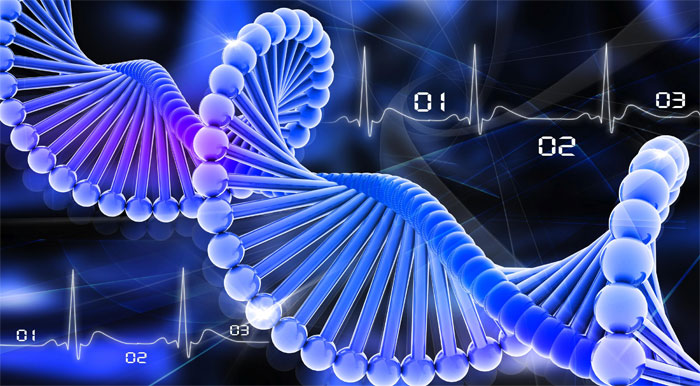 Анамнез
Вплив на розвиток мови генетичних та соціальних факторів з погляду логопедії
Завдання
Проаналізувати  процес  формування функцій та систем, які обумовлюють розвиток мови і мовлення від зачаття до першого року життя:
артикуляційних 
сенсорних
 психічних
Важливо знати
кожна функція (і мова також) розвивається від початку
після народження розвиток дитини триває постійно (хоча перебіг цей відбувається стрибкоподібно)*
кожна функція залежить від розвитку (дозрілості)  і готовності нервової системи(не може поява функції передувати готовності до її розвитку нервової системи)*
кожна дитина проходить ті самі етапи розвитку і в тій самій послідовності(але в різному темпі (в різному віці) і часом спостерігається дисгармонія між функціями)*
Відомості з неонатології
13 день вагітності – формування нервової системи
6 тиждень – нервова система регулює м'язову
12 тиждень – відкривання і змикання губ
3 місяць – формуються дихальна та фонаційна системи, голосові зв'язки
4 місяць – реакція на активність, сон та самопочуття матері
17 тиждень - рухи смоктальні, висуває губи вперед, смокче власний палець
Передчасно народжені діти на 23 тижні життя можуть самостійно дихати і вокалізувати.
Дані наукових досліджень
Можливість спостерігати розвиток функцій організму з'являється вже починаючи з 7 тижня вагітності
7 тиждень – в результаті подразнення верхньої губи дитини спостерігається вигин тіла
10 тиждень – спостерігається реакція на подразнення зони рота, зони щік
11 тиждень – середньої частини обличчя
14-15 тиждень – подразнення губ спричиняє їх змикання
20 тиждень – губний рефлекс повністю сформований
29 тиждень – смоктальний рефлекс
33 тиждень – стимуляція язика спричиняє висування і дотик до верхньої губи
Слуховий аналізатор
В момент народження вухо дитини є повністю сформованим і готовим до виконання слухової функції
“… провідна частина органу слуху функціонально справна VIII нерв, мієлінізований центри в корі активні” Нейропсихология развития человека, Сприн Отфрид Риссер Энтони (1984-05-17)
4 міс. вагітності звуки будять зі сну, пришвидшується серцебиття
Дитина народжується без свідомості розрізнення звуків і різниці між ними але зі здатністю до розвитку цього розрізнення
Розлади внутрішньоутробного періоду
Розлади формування органів (розщепи губи, піднебіння
Розлади розвитку систем ( в результаті порушення співпраці системи нервової та мязової)
Розлади розвитку сенсорних органів( слуху, зору, рівноваги)
Логопед і етапи розвитку плоду
Для чого логопедам необхідні знання про розвиток плоду від моменту зачаття і до моменту народження?
Теоретично
 (віднайти причини змін чи порушень)
Практично 
( точно і ефективно спланувати індивідуальний план розвитку)
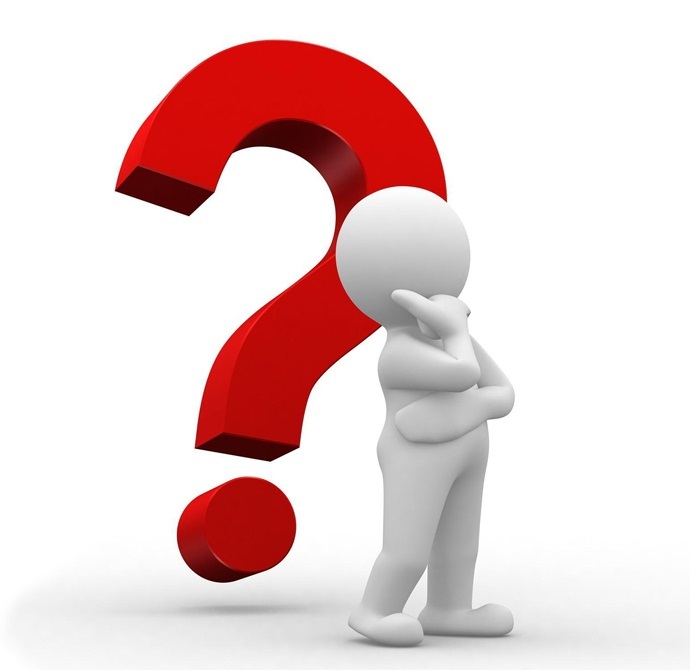 Логопед і етапи розвитку плодуТеоретично
Знання про розвиток плоду дають можливість запобігти та усунути фактори шкідливі для дитини і матері
 на більш ранніх етапах розвитку система чи функція зазнають значніших ушкоджень від впливу несприятливих факторів 
Найефективніша стимуляція ушкоджених систем чи функцій та, яка проведена в ранньому періоді розвитку ( якомога раніше)
Сповільнений, чи перерваний(ушкоджений) розвиток функції підлягає відновленню встановленням зв'язків від периферичної системи до центальної
Логопед і етапи розвитку плодуПрактично
Анамнез.
(окремі питання)
Записано зі слів матері.
Не ставить запитань.Говорить окремими словами


 після щеплення 1;1




Так
Ні
не співвідносить стимуляції слова мама з самою мамою
Дівчинка 6;0  
Проблема звернення

Коли помітили зміни у розвитку?

Як протікав ранній мовний розвиток 
0;4 вокалізує 
0;8 вокалізує  складами
Біологічні та соціальні умови ?
Біологічні та соціальні умови розвитку дитини
Першопричина та наслідок
Концепція походження причин порушення  мовлення
Вплив етіології на успіх логопедичної корекції
Біологічні та соціальні умови?
І біологічні і соціальні умови впливають на розвиток та формування мовних функцій у дитини.
Обидва ці фактори можуть бути як першопричиною, так наслідком порушення 
З'ясовуючи причину шкідливого впливу тих чи інших факторів необхідно враховувати час їх впливу
Біологічні та соціальні умови ?
Концепція походження причин порушення  мовлення виходить з концепції розвитку людини, в якій вважається, що 

     життя розпочинається з моменту зачаття

тому найважливіші умови розвитку мови слід розглядати саме в цей період
Біологічні та соціальні умови?
Знання причин дає можливість ефективно спланувати хід корекційної роботи
Передбачити очікувані результати
В процесі роботи підготувати батьків до сприйняття реальної ситуації
Розділити роботу на етапи найближчого розвитку , подальшого та віддаленого.
Література
Stecko E.,U żrodeł rozwoju mowy dyiecka, Warszawa, 2012.
Stecko E., Logopedia małego dziecka, Warszawa, 2013.
Stecko E., Zaburzenia mowy u dzieci – wczesne rozpoznawanie i postępowanie logopedyczne, Warszawa, 1996.
Логопедія. Підручник / За ред. М.К. Шеремет. – К., 2010.